Hogyan kezelte a pandémiás időszakot a TELEKOM?
2021. május 15.
Szűcs Róbert
Magyar Telekom
Tartalomjegyzék
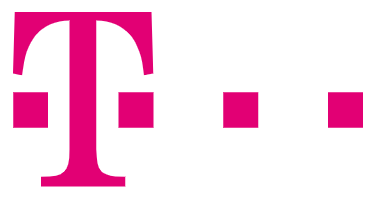 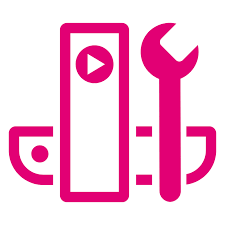 Belső intézkedések
Ügyfél kiszolgálás
Forgalom kezelése
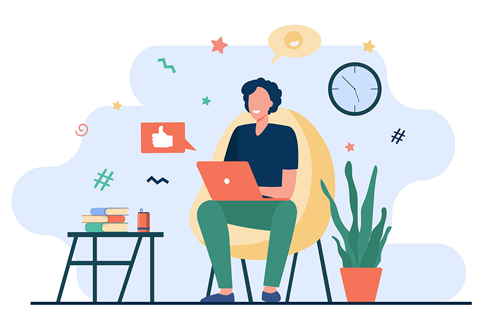 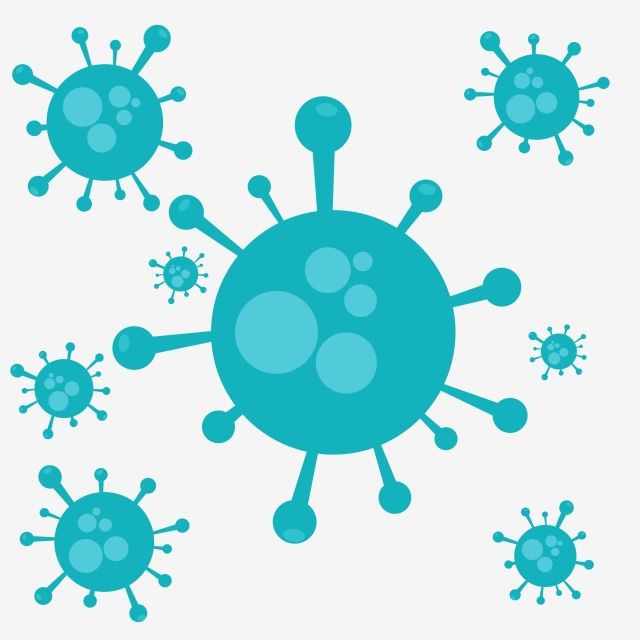 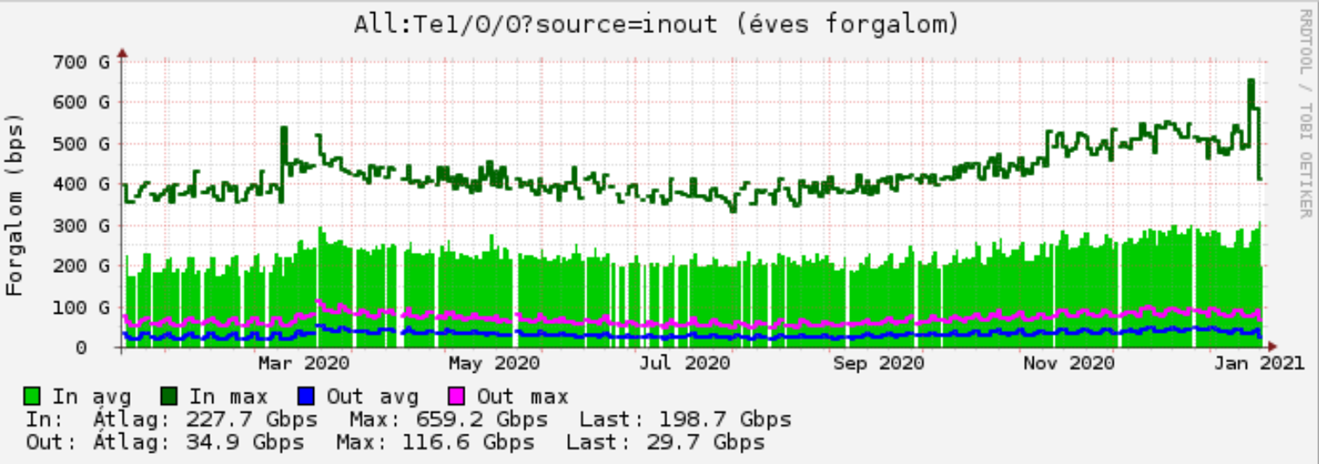 2
Telekom munkavállalókat érintő intézkedések
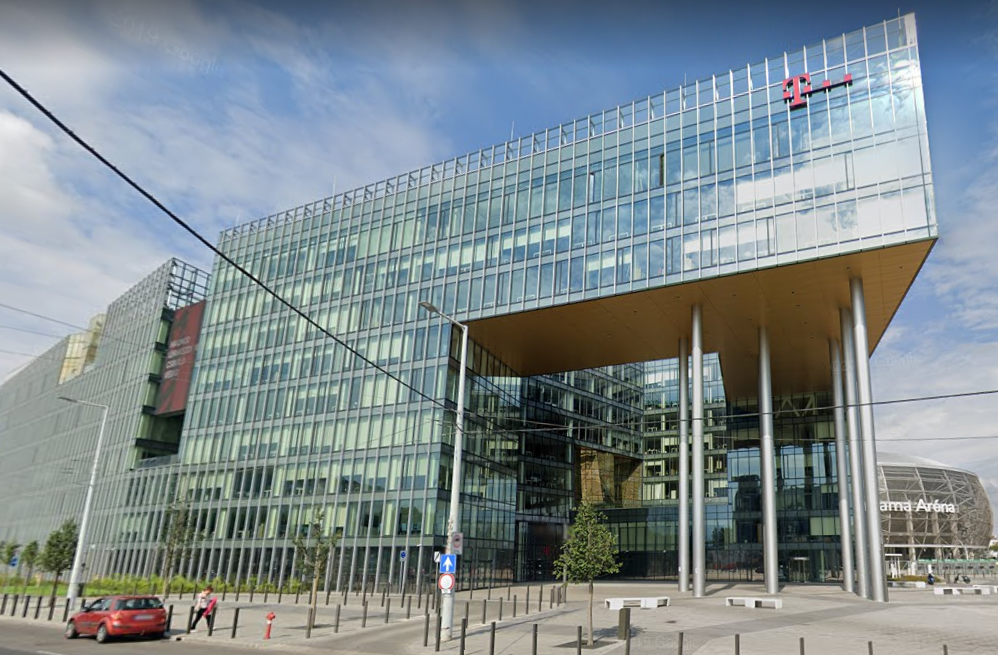 Munkakörtől függően a távmunka preferálása.
Védőfelszerelések biztosítása.
Épületek speciális takarítása.
Távolságtartási szabályok.
Helyszíni hibaelhárítás folyamatosan működik.
Üzlethálózat folyamatos, de korlátozott működése.
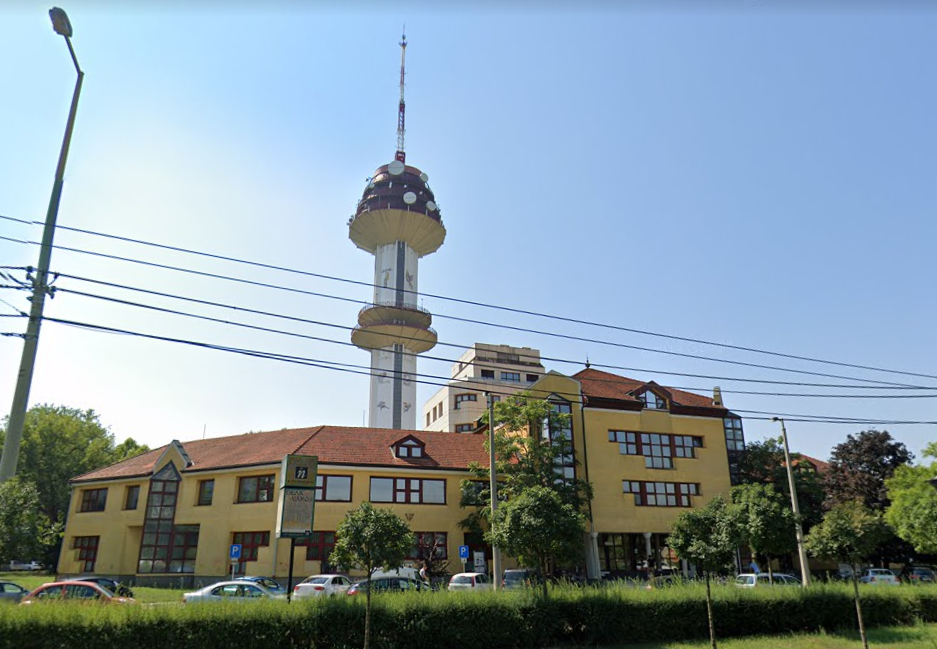 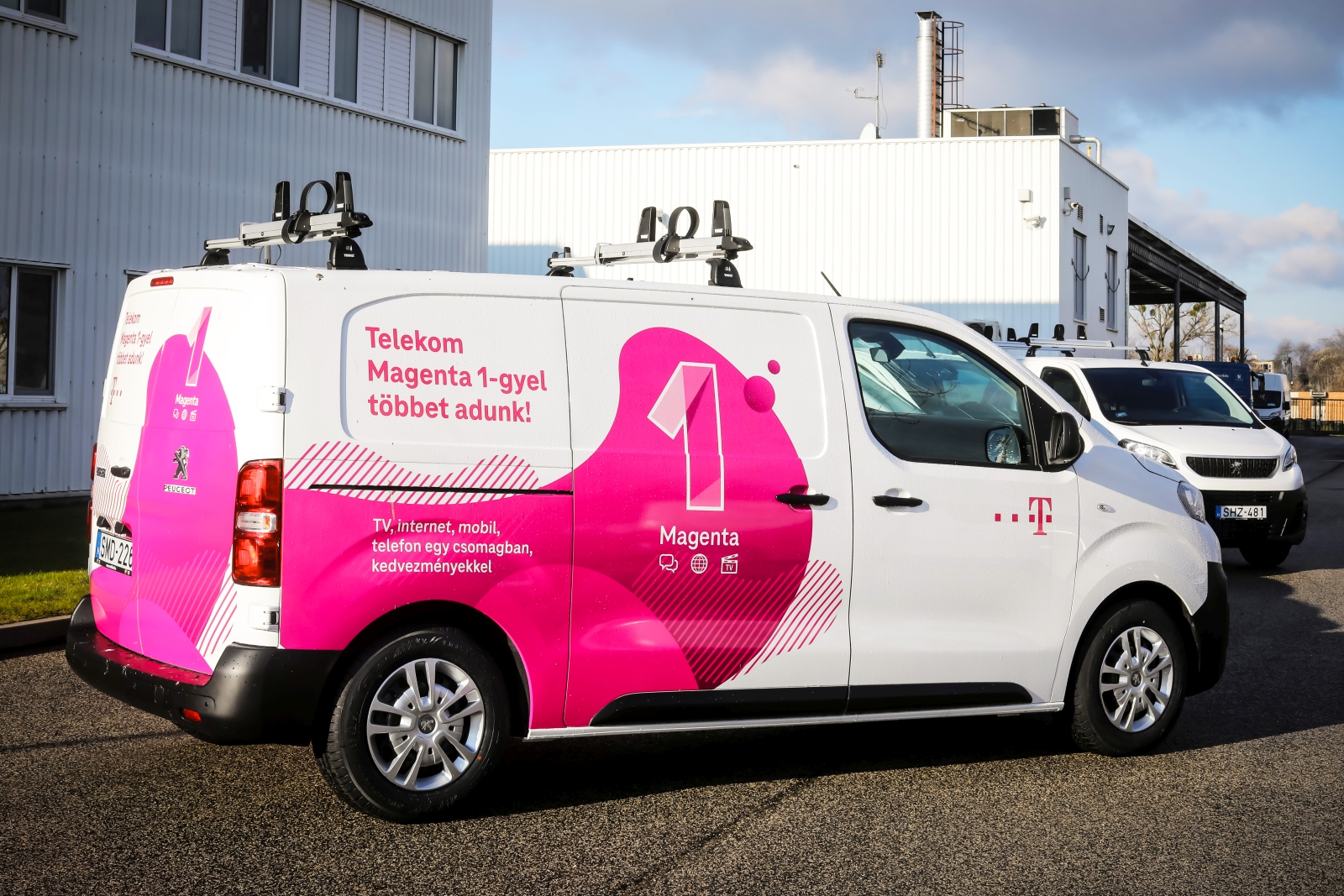 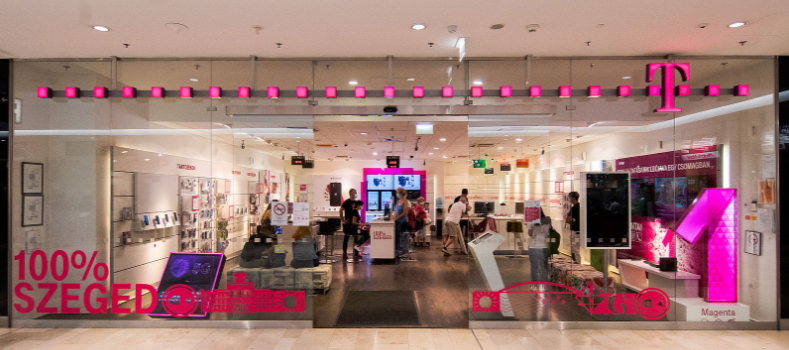 Ügyfélkiszolgálás
A távmunka és a távoktatás miatt a stabil internet kapcsolat egyre fontosabbá vált.
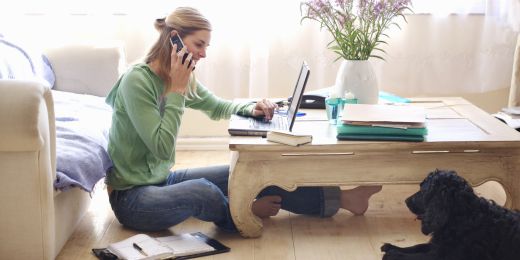 A TELEKOM vállalta társadalmi felelősségét!
Egyedi akciók:
Extra 10GB adat minden mobil ügyfélnek.
Ingyenes Internet a távoktatás támogatására.
Domino adategyeztetés határideje meghosszabbodott.
@
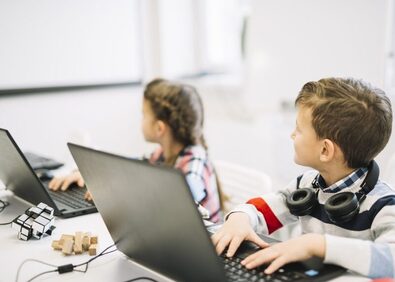 Sikerült kezelni a megnövekedett hálózati forgalmat!
DOCSIS forgalom változása az elmúlt egy évben
A forgalom 20%-kal magasabb, mint a múlt év tavaszi csúcs idején.
5
Forgalmas DOCSIS hálózati szegmensekben levő ügyfelek aránya (%)
6
Mobil Technológia forgalom változása
Hangforgalom napi változása
Éves tendenciák
Eredeti csúcs: 19h
Home office csúcs: 10h
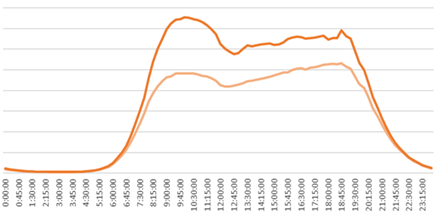